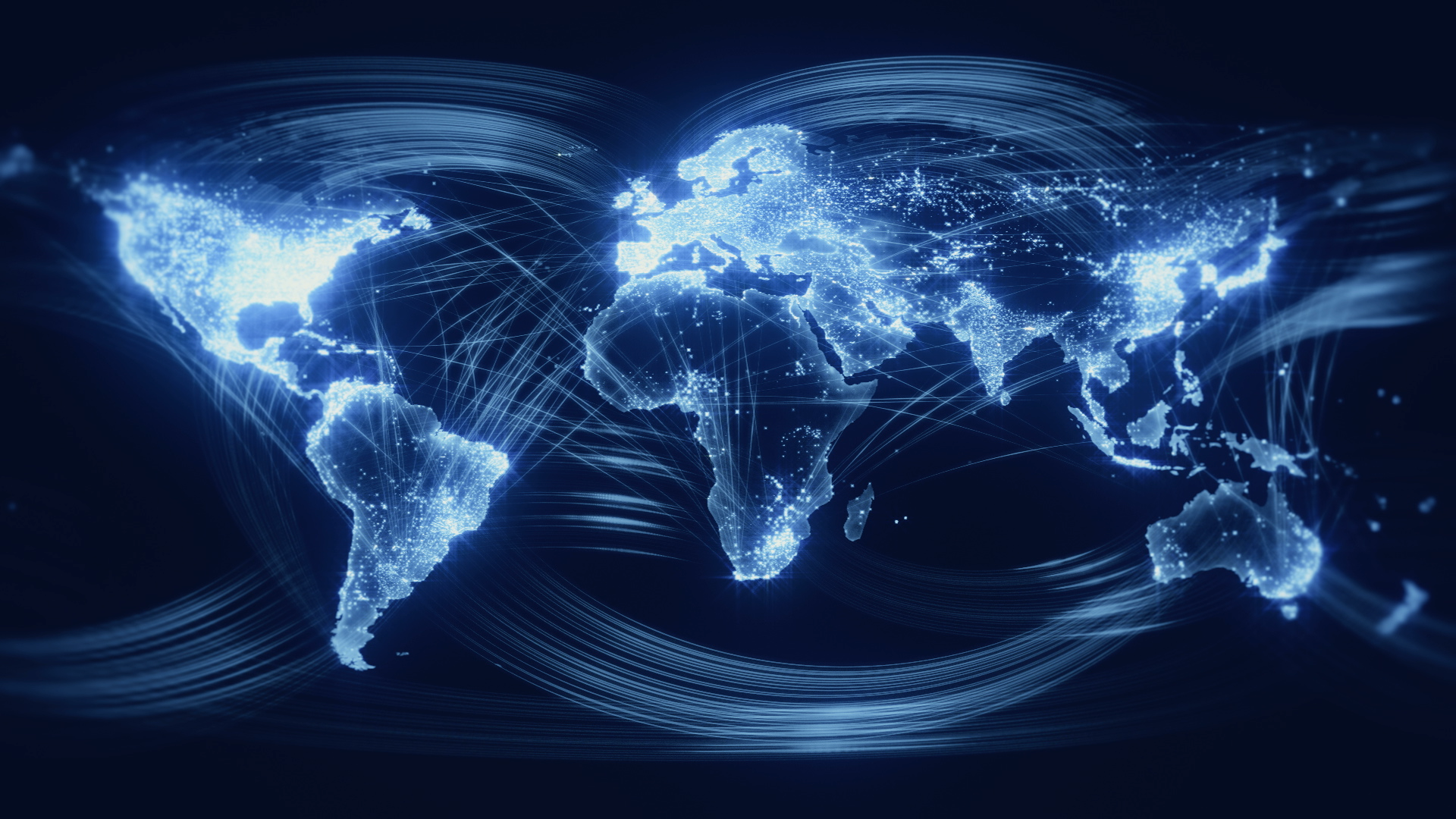 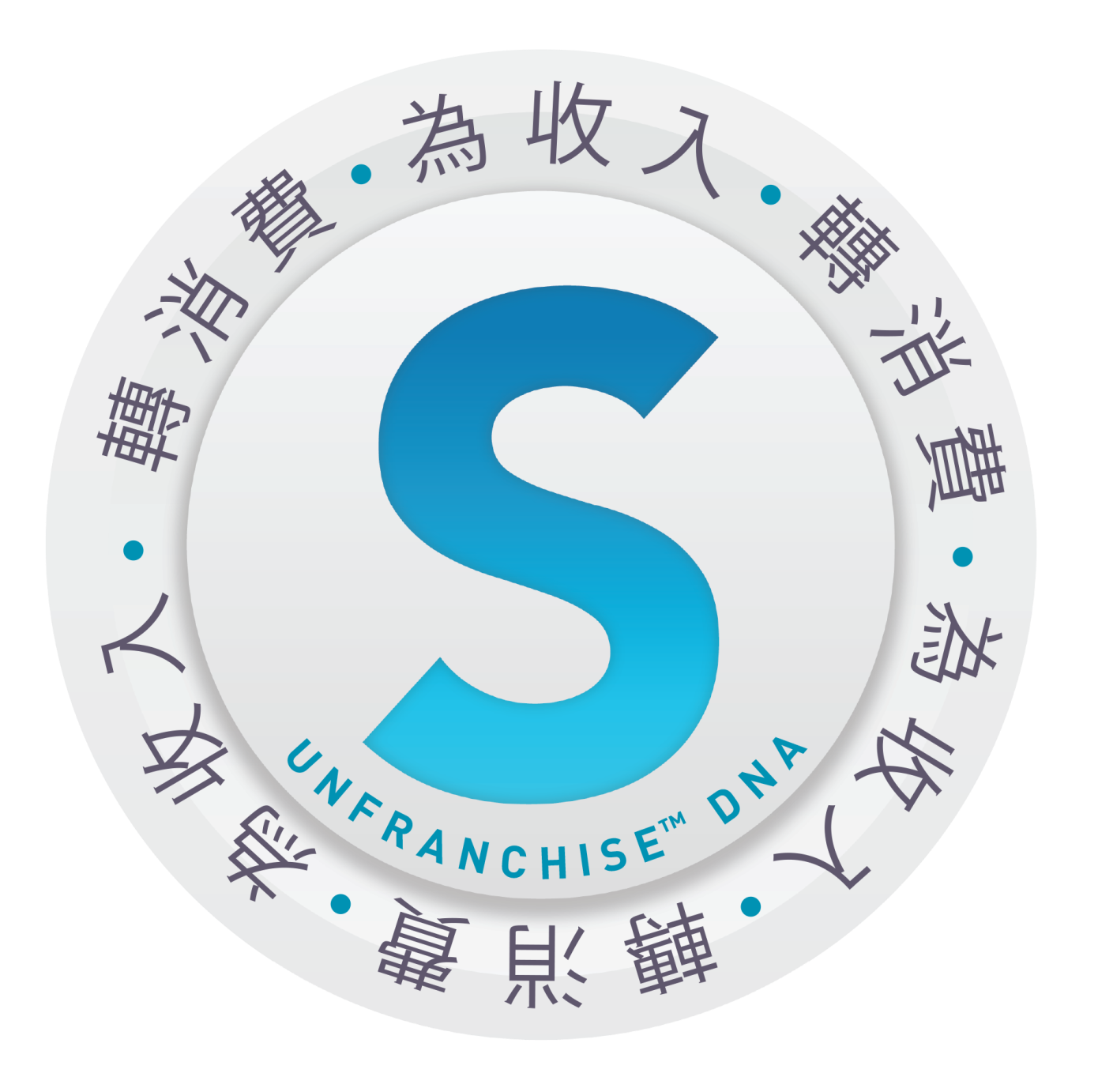 物色，招募與推薦是一個過程 Prospecting, Recruiting & Sponsoring is a Process
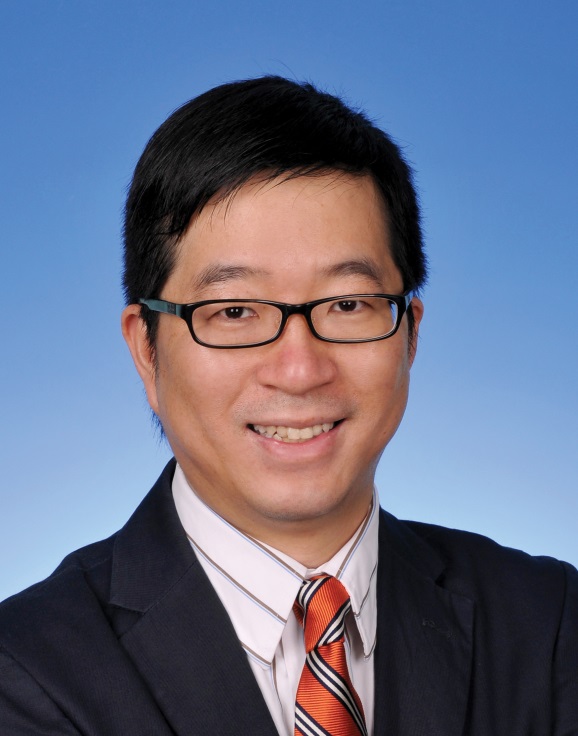 Calvin Ip
總顧問經理級National Supervising Coordinator
四個佣金週期共賺取HK$76,600
HK$76,600 in 4 Commission weeks
本簡報中提到的收入等級純屬舉例說明，無意代表美安香港超連鎖店主的一般收入，也無意表示任何超連鎖店主皆可賺取同等收入。美安香港超連鎖店主的成功與否，取決於其在發展事業時的努力、才能與投入程度。The income levels mentioned in the following presentation are for illustration purposes only. They are not intended to represent the income of a typical Market Hong Kong UnFranchise Owner, nor are they intended to represent that any given Independent UnFranchise Owner will earn income in that amount. The success of any Market Hong Kong Independent UnFranchise Owner will depend upon the amount of hard work, talent, and dedication which he or she devotes to building his or her Market Hong Kong Business.
大量的 持續的 行動

Massive Consistent Action
名單－ 數字的遊戲Possibilities List – It’s a number’s game
填滿儲豆罐 Fill the Bean Jar
創造人脈的渠道Channels to Create Leads
你在找尋甚麼樣的人
業務, 業務經理, 老師, 生意人, 全職媽媽, 健身教練, 化妝師, etc

What kind of people are you looking for?
Sales, Sales Manager, Teachers, Business owners, Mothers,  Fitness coach, Make up Artist, etc
FB      ‧Instagram    ‧ Linkedin
篩選名單To Qualify Prospects
讚美， 共同點， 聆聽， 關心
有主題性的問話 － FORM
Compliment, Common Ground, Care
Ask Leading Questions  - FORM (Theme)
稱讚 Edify
擴展市場 Expanding (Direct)
不知道適不適合你 May or may not 
但我相信你一定願意多了解一些資訊
	Do you keep your business options open



Build Relationship
Build Your Image 建立你的形像
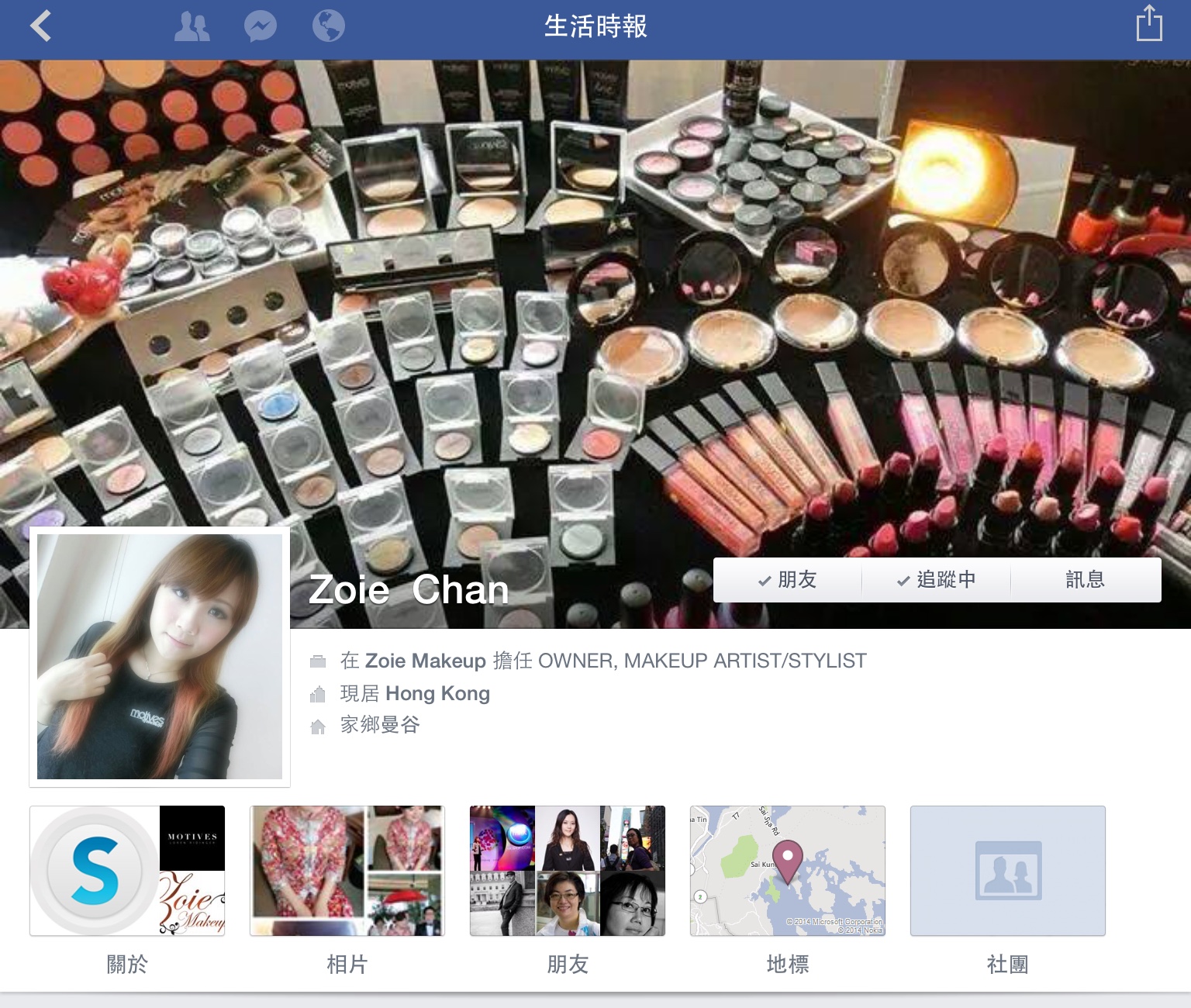 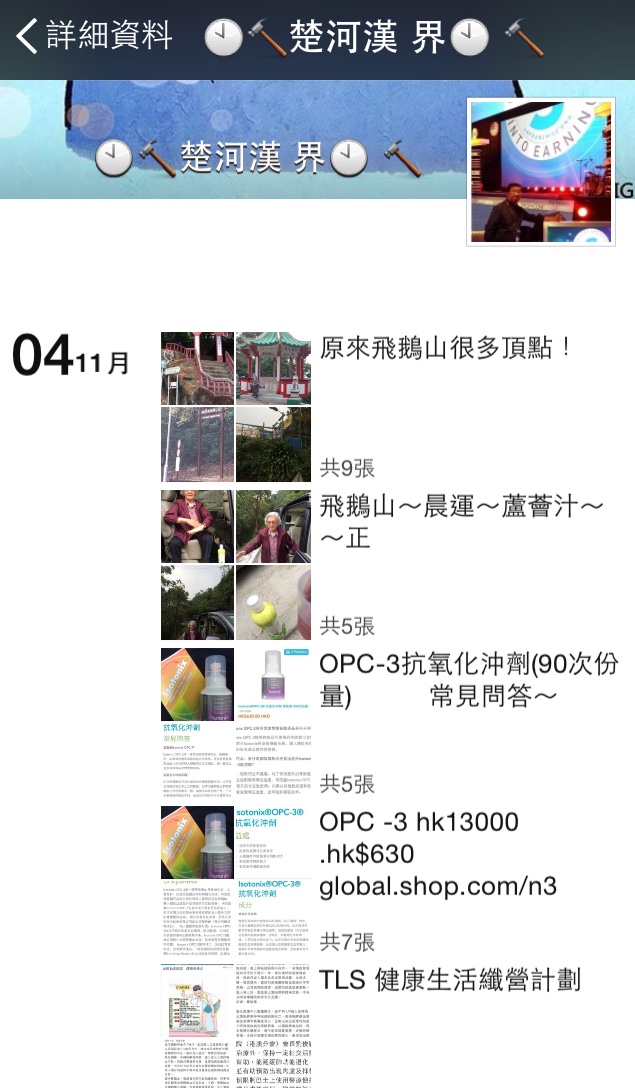 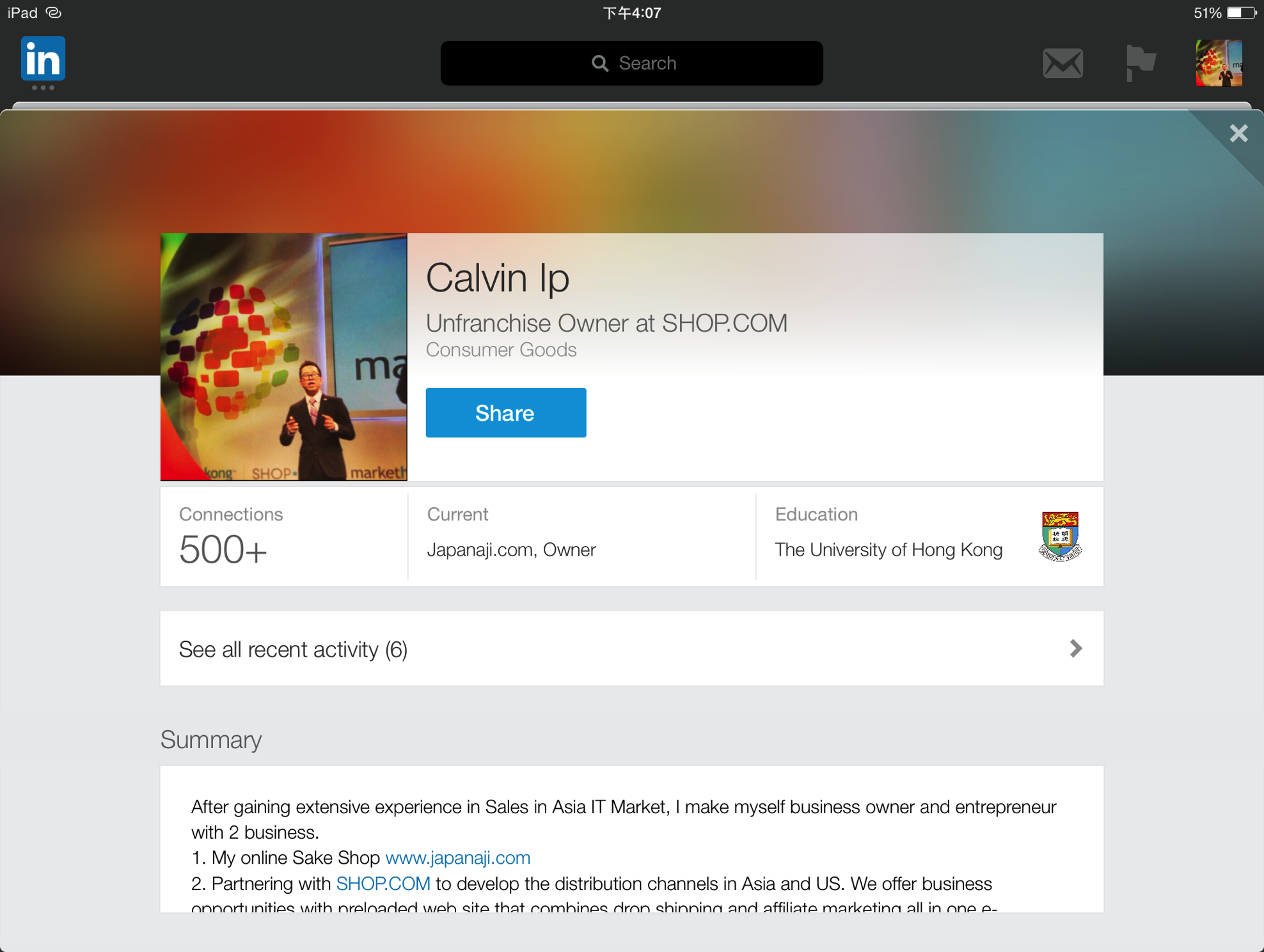 人是吸來的，不是找來的

Become the person you want to recruit
準備好自己Prepare yourself
2分鐘廣告 （為什麼做美安）
2 mins commercial
甚麼是美安
What is ma
Call Workshop 電話工作坊
我只有幾分鐘的時間 I only have a second
推崇 Edify 
這不一定適不適合你， 但是對我都無所謂
May or may not be for you, either way is fine with me
但我相信你一定可以幫到我 Help me out
時間， 地點  Time, Location
從現在到那天有任何原因來不了嗎？
From now until then, any reason 
我會提前一天打電話提醒你 
    Remind you
Call Workshop 電話工作坊
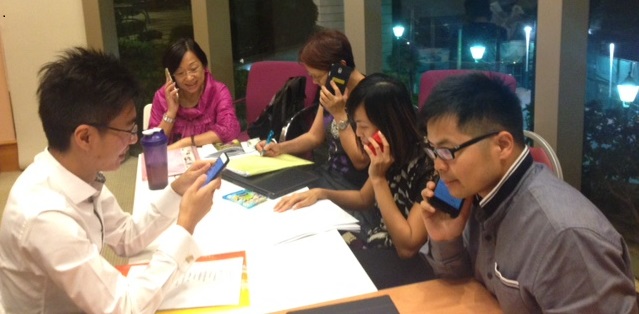 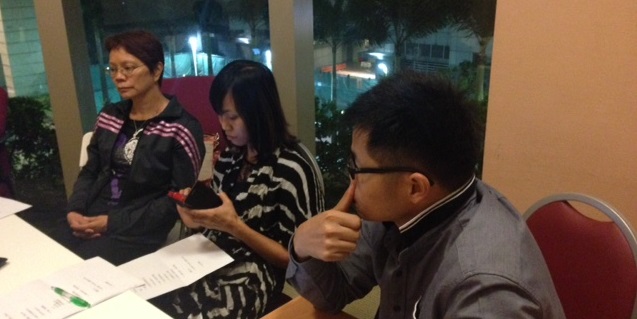 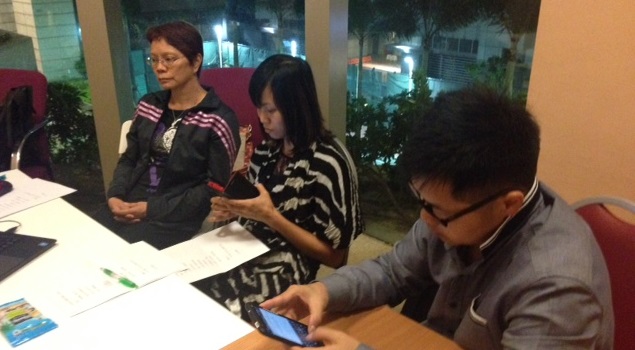 美安沒有失敗，只有失敗去邀約There is no failure in MHK,only failure in making appointments
預先安排好的邀約才會有成果What gets SCHEDULED, gets DONE
超連鎖事業簡介紹 Play the Video
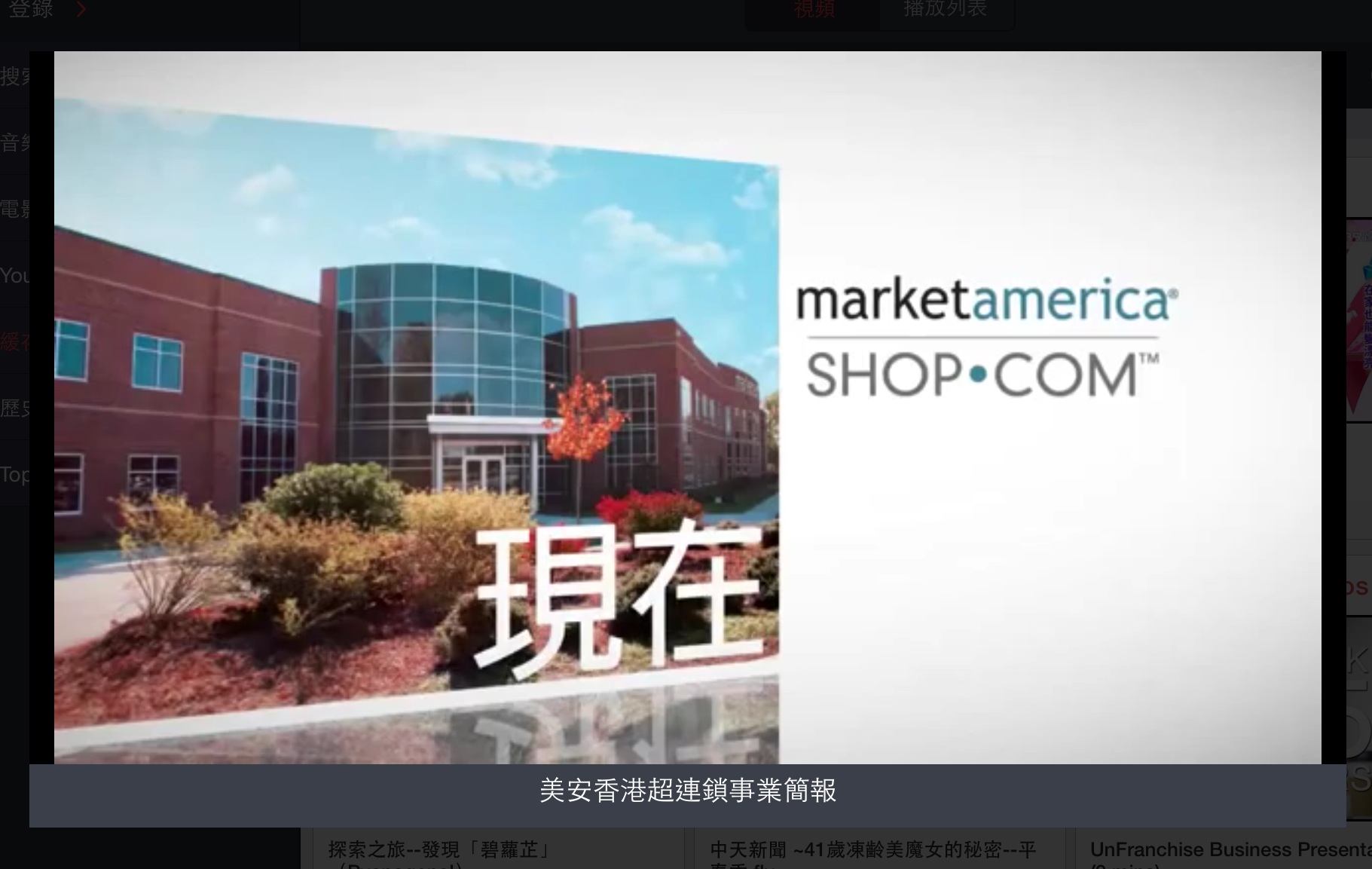 找到自己的成功比例Find your own ratio
運用數字法則是致勝之道What we lack in skills, can be made up by numbers
有效跟進 – Effective Follow Up關鍵都在下一次
1. 優惠顧客 – 產品 / Autoship
	Product / Autoship

2. 約下次見面/ 主辦一次活動
	Follow Up /Next Step

3. 新人快速起步 (FSK)
票
TICKET
&
Schedule 
HWP/HBP
Fast Start Kit
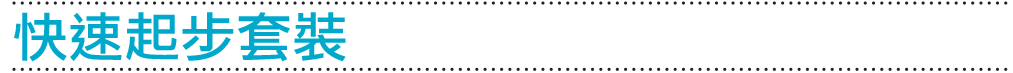 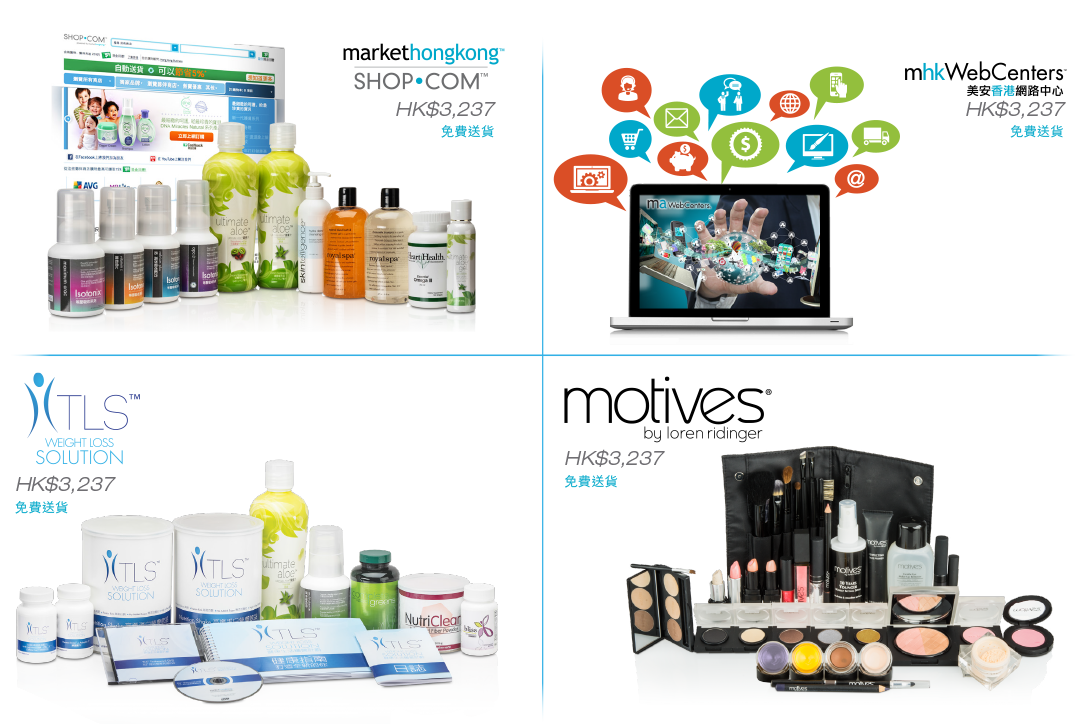 新人起步指南 
Getting Started Guide 

下次大會的門票
Ticket to next Convention

設定會議聯盟系統 訓練 + 2 對1會面
Schedule NMTSS training+ 2 to 1
掌控我能掌控的，其他的都會在我掌控之中Do more of what you know works, less of what you know doesn't
創造業績，不是等待業績Create BV, not Wait for BV
就去行動!
Just do it!
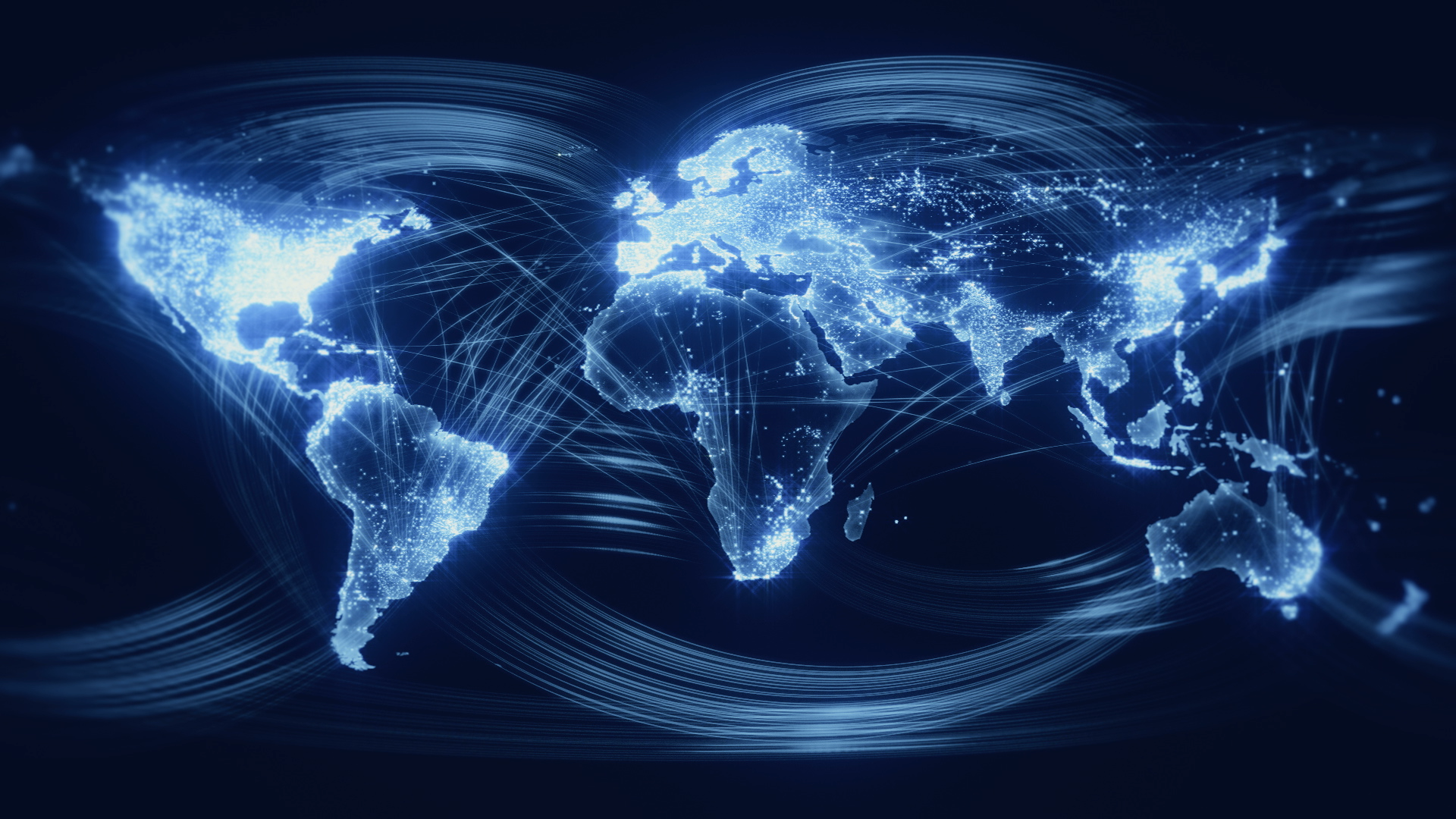 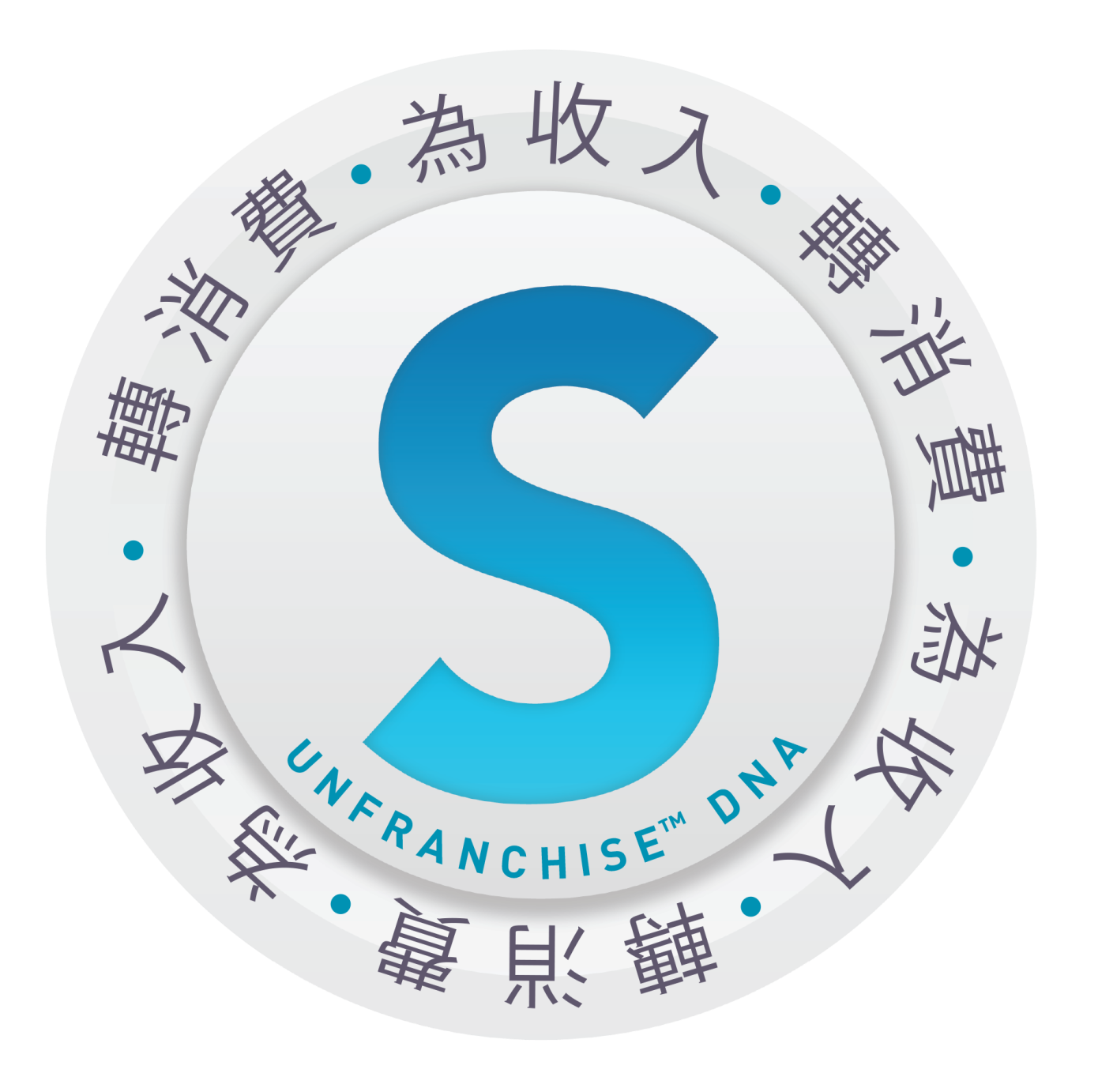